M2U2: COMPUTER
SONG: THE COMPUTER SONG
作者：伍琳欣
单位：华南师范大学外文院
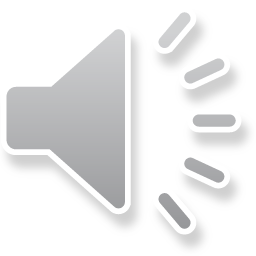 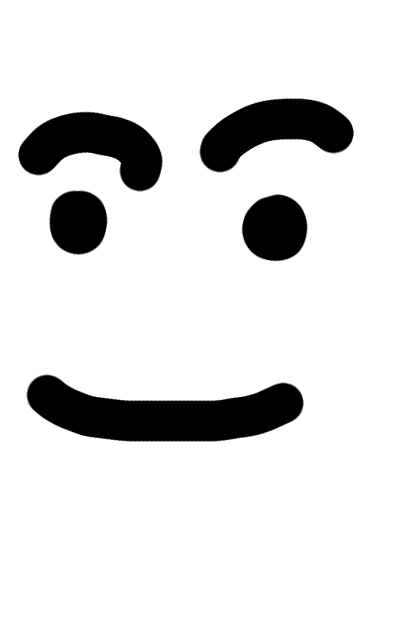 I'm a computer
I'm a computery guy
Everything made out of
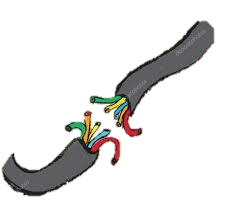 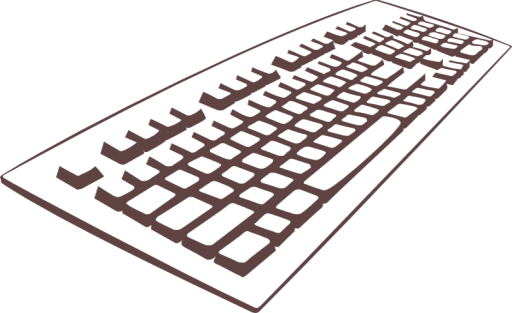 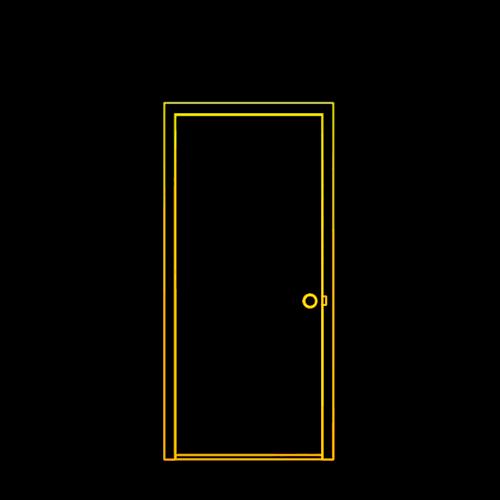 I'd like to show you
      inside my digital life
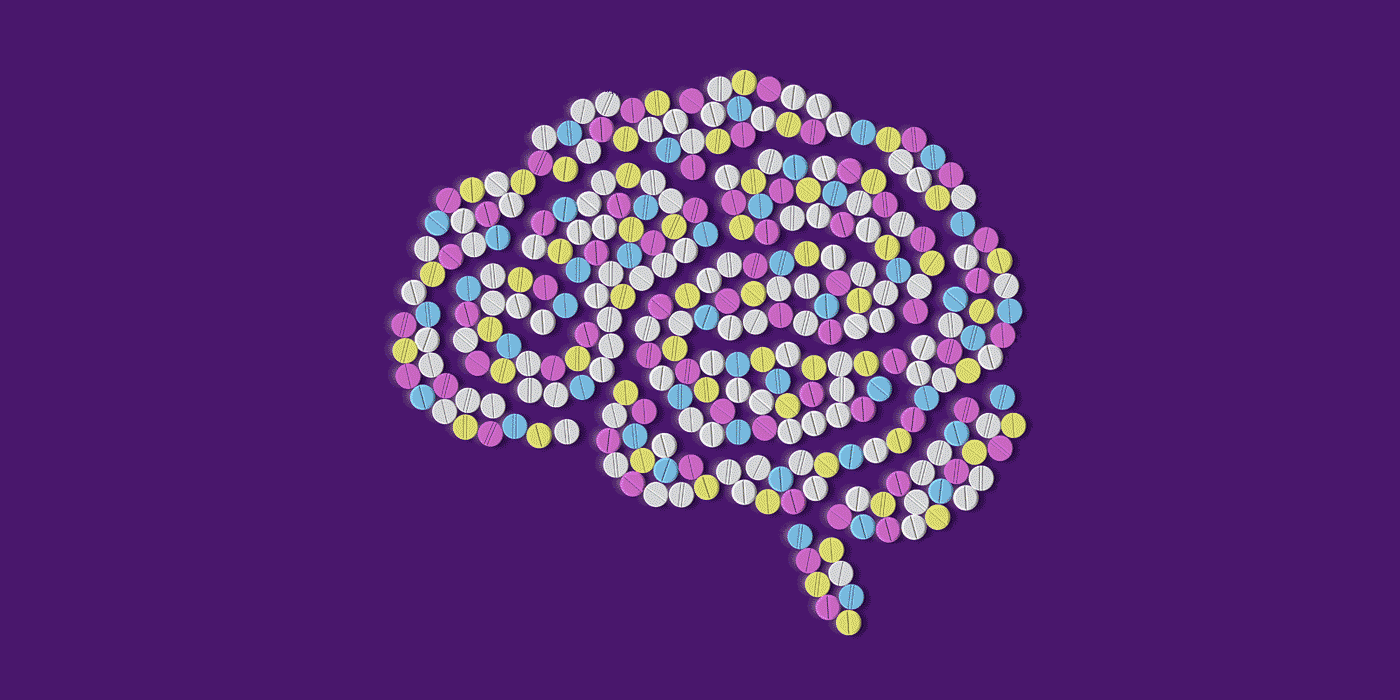 Inside my mind there is a digital mind
Oh maybe you can help us answer this question
What is the biggest thing...
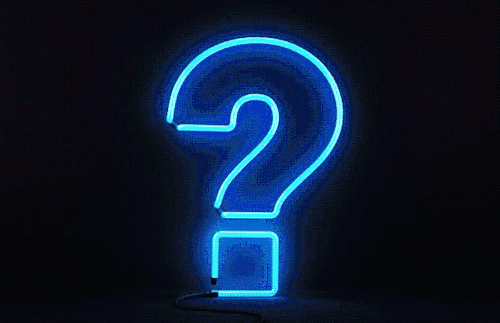 I'm very clevery guy
clever
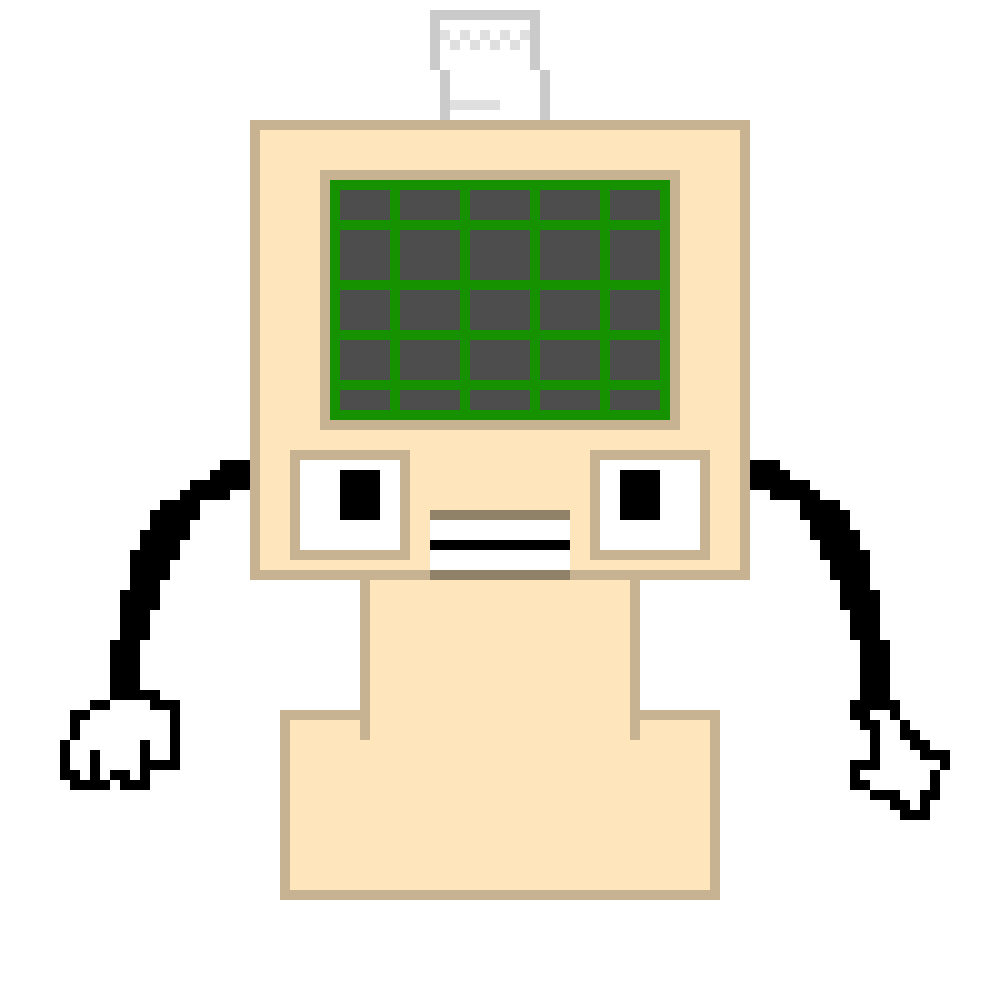 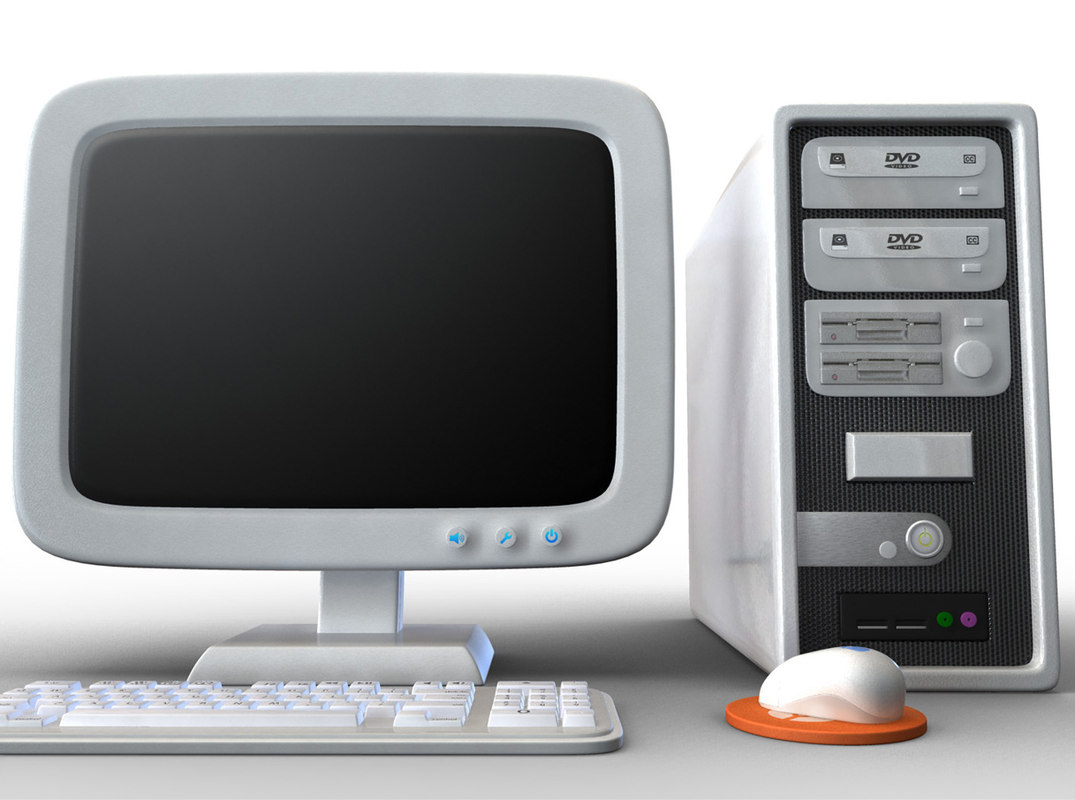 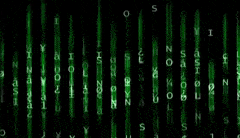 Count to a fifty in the blink of my eye
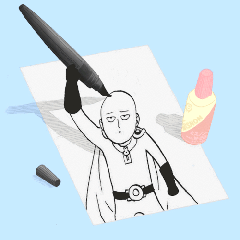 And print a picture
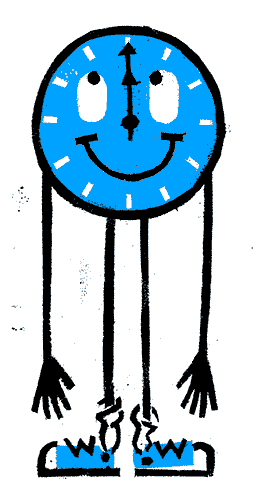 And then I tell you the time
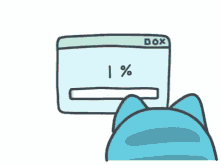 Help you to find something you're wanting to find
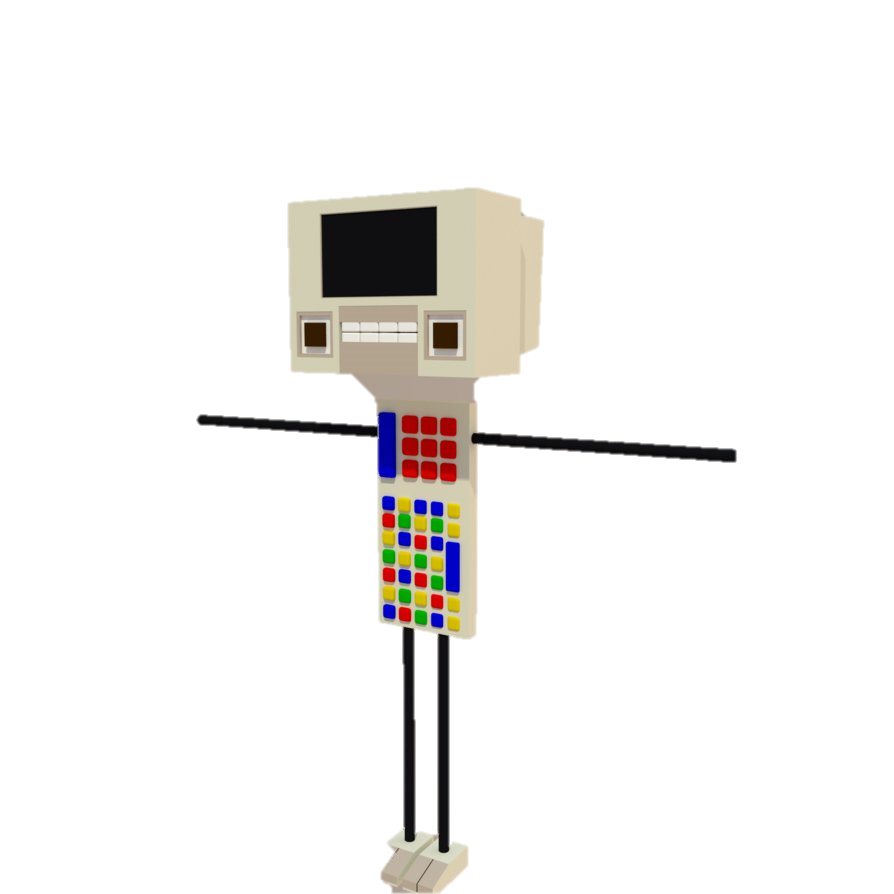 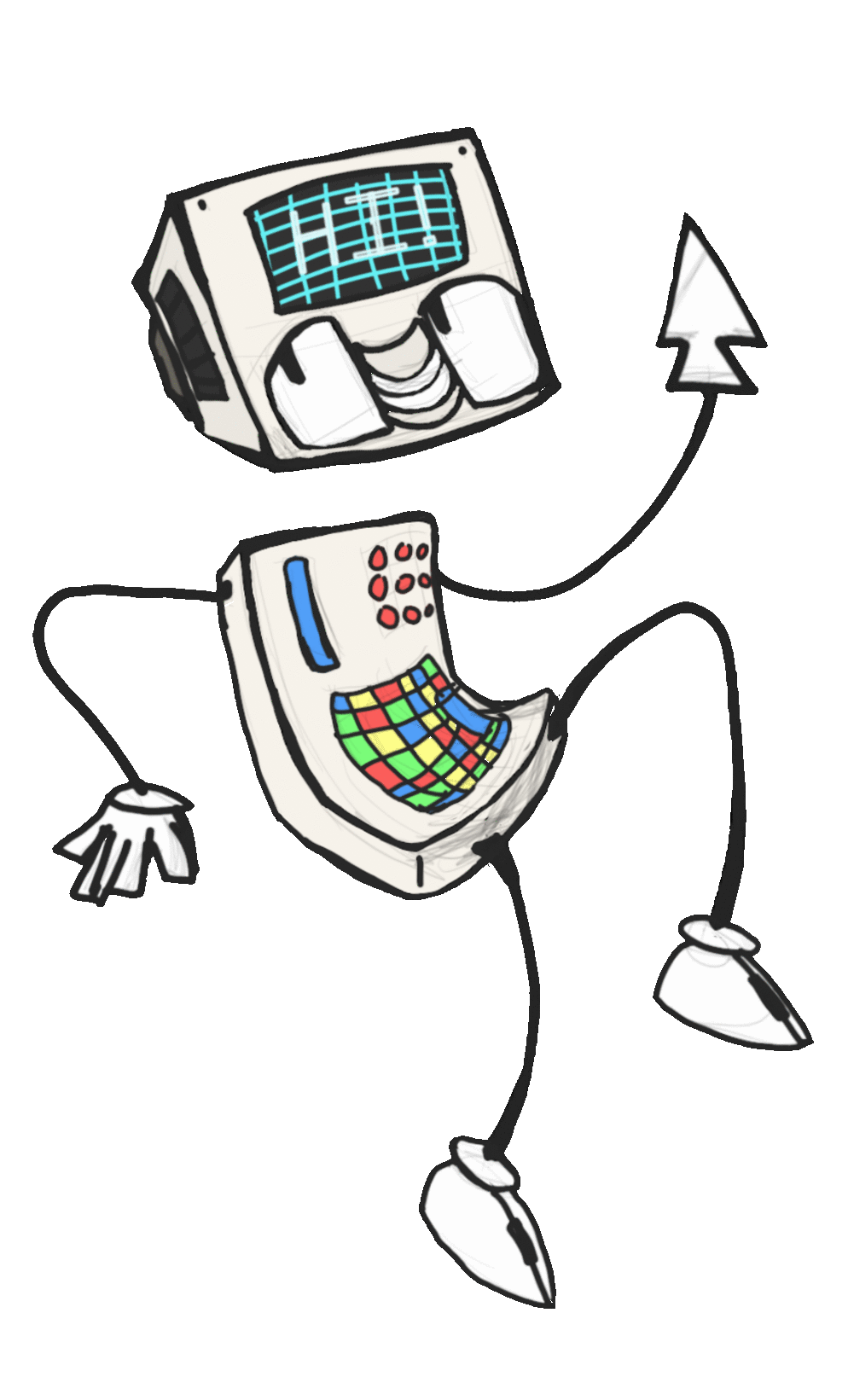 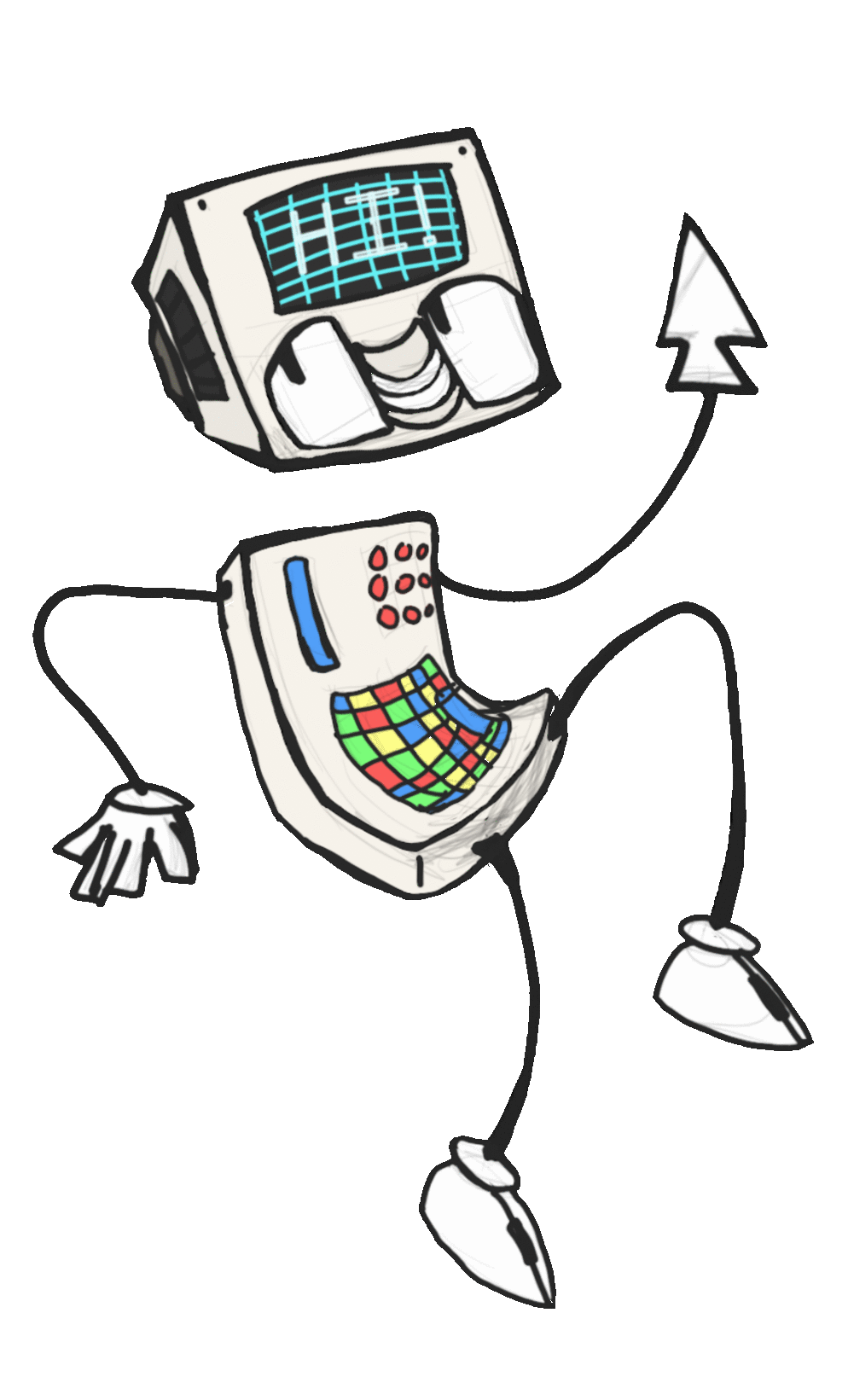 Now it's easy to be a clever smart boy like me
If you can do it all digitally
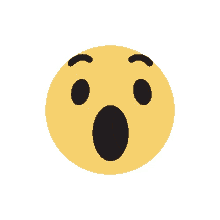 I'd like to be as smart as a computer
Actually we already have a computer
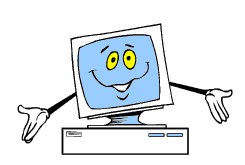 Great  news
Now before we begin our journey
I just need to get some information from you
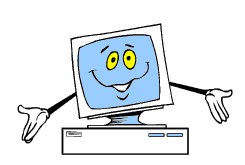 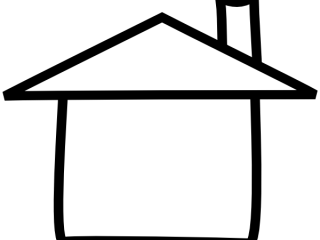 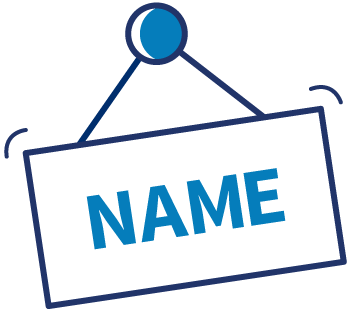 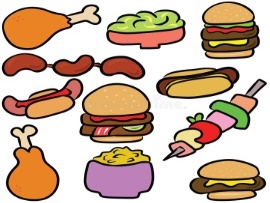 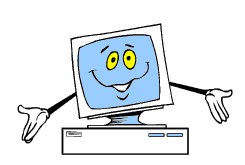 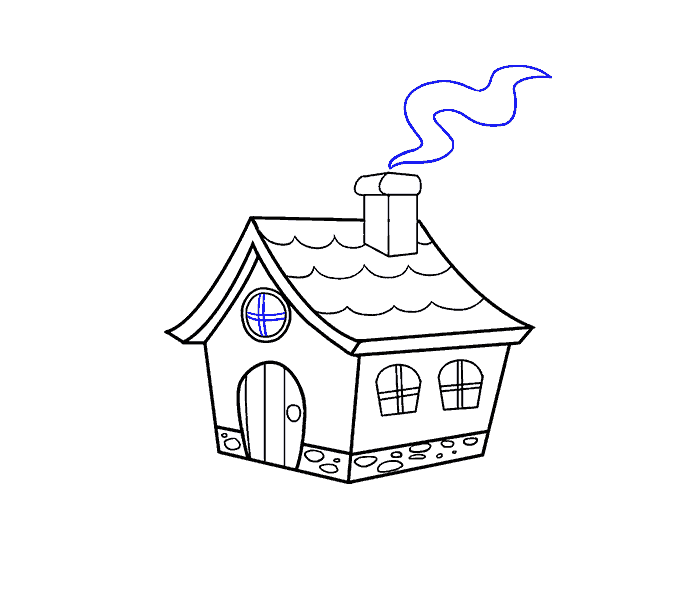 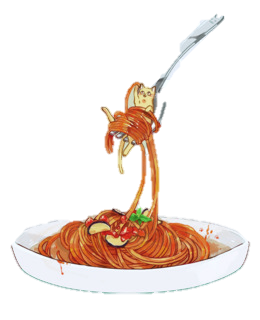 Great  news
Spaghetti
I live in my house
Now just a few more questions
And we'll be on our way
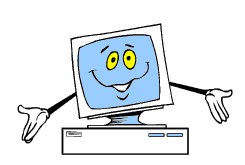 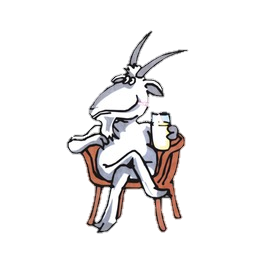 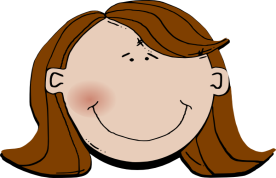 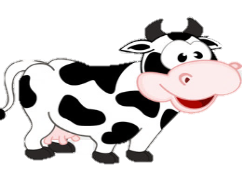 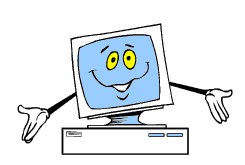 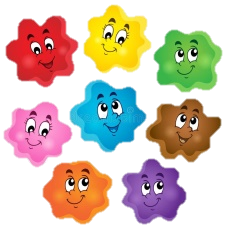 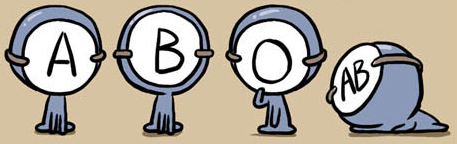 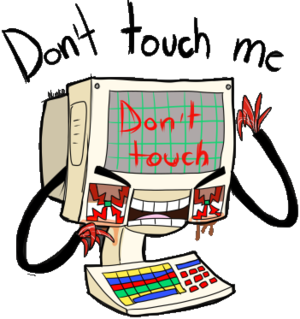 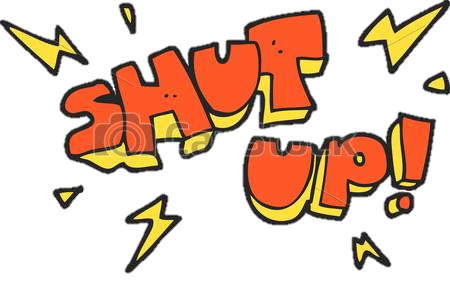 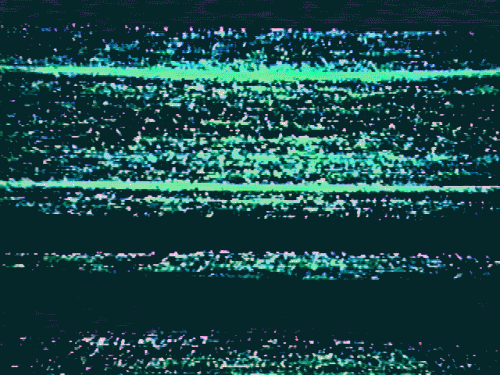 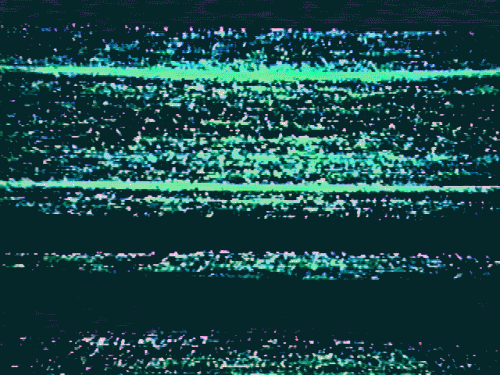 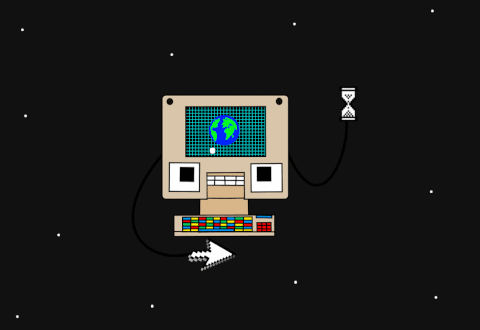 The  end